FIN 377: Investments
Week 12: Equity Valuation I
Larry Schrenk, Instructor
Overview
Review and Questions

Current Events: Financialization of the Economy

Practice Problems

Excel Skills: Histograms
1. Review and Questions
Key Ideas (Slides 7.1-65)
Equity Analysis
Discounted Cash Flow (DCF)
Discounted Dividend Model (DDM)
No Growth
Constant Growth
Mixed Model
8.1.1 Fairly Valued, Overvalued, and Undervalued
Two approaches to valuation:
 
Absolute valuation
Discounted cash flow (DCF) valuation

Relative valuation
8.1.2 Top-Down Approach versus Bottom-Up Approach
Two approaches:
Top-down, three-step approach
Bottom-up, stock valuation, stock picking approach

Difference: Importance of economic and industry influence on individual firms and stocks

Both can be implemented by fundamentalists or technicians
8.3 Discounted Cash Flow
Present value of cash flow, such as dividends, operating cash flow, or free cash flow:
8.2 An Introduction to DCF and Relative Valuation
Discounted cash flow analysis can be done in several different ways:

Free cash flow to the firm (FCFF) valuation or weighted average cost of capital (WACC) analysis

Free cash flow to equity (FCFE) model

Dividend discount model (DDM)
8.2.1 The Foundations of Discounted Cash Flow Valuation
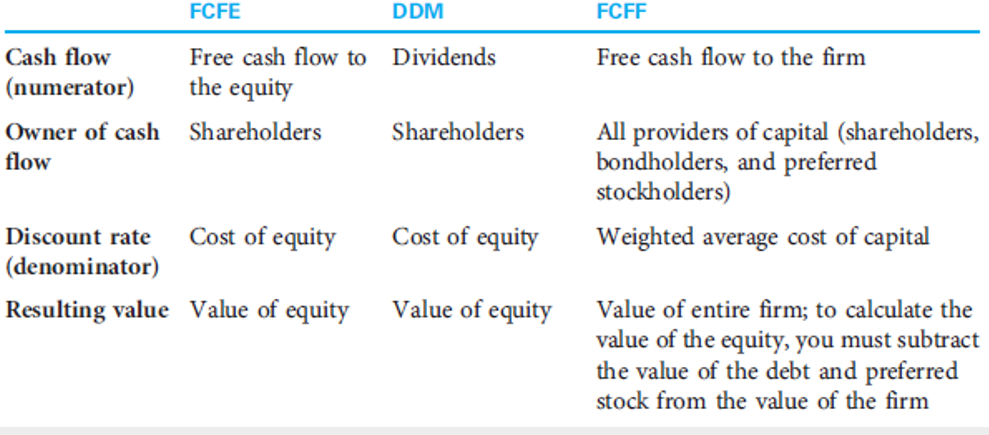 DDM Issues
Motivation
Dividends are cash flows from common stock.
Price is the present value of cash flows.
Thus, price of a common share should be the present value of its dividends

Some Problems
Dividends (especially far future ones) are not easily estimated.
Dividends can be manipulated.
Dividends may not represent available cash flow.
DDM Patterns
Constant/No Growth Model 
Dividends remain constant

Constant Growth Model 
Dividends grow at a constant rate

Mixed/Multistage Model
Dividends grow at different rates.
8.2.3 The No-Growth Model
Cash flows not growing

Special case of constant growth

Constant Perpetuity
8.2.2 The Constant Growth Model
The constant growth model 
Gordon growth model

Treats cash flow as a growing perpetuity

Assumes k > g
Calculations
Value of the short term dividends is PV of the individual dividends.

2)	Value of the long term dividends is a delayed growing perpetuity.
NOTE: It is a delayed growing perpetuity because the long term dividends do not begin until after the short term dividends end. 

3)	Stock price = PVshort term + PVlong term
Present Value of Growth Opportunities
Firm Value = Assets-in-Place + PVGO

The value of the firm equals the value of the assets already in place, the no-growth value of the firm...

Plus the NPV of its future investments, the present value of growth opportunities (PVGO).
2. Current Events: Financialization of the Economy
Distinction
Activity-centered view of economic change (Production)

versus 

Accumulation-centered view of economic change (Profit)
Three Themes
Emergence of a new regime of accumulation

Ascendency of shareholder value orientation 

Financialization of everyday life
Relative industry shares of employment in US economy, 1950-2001
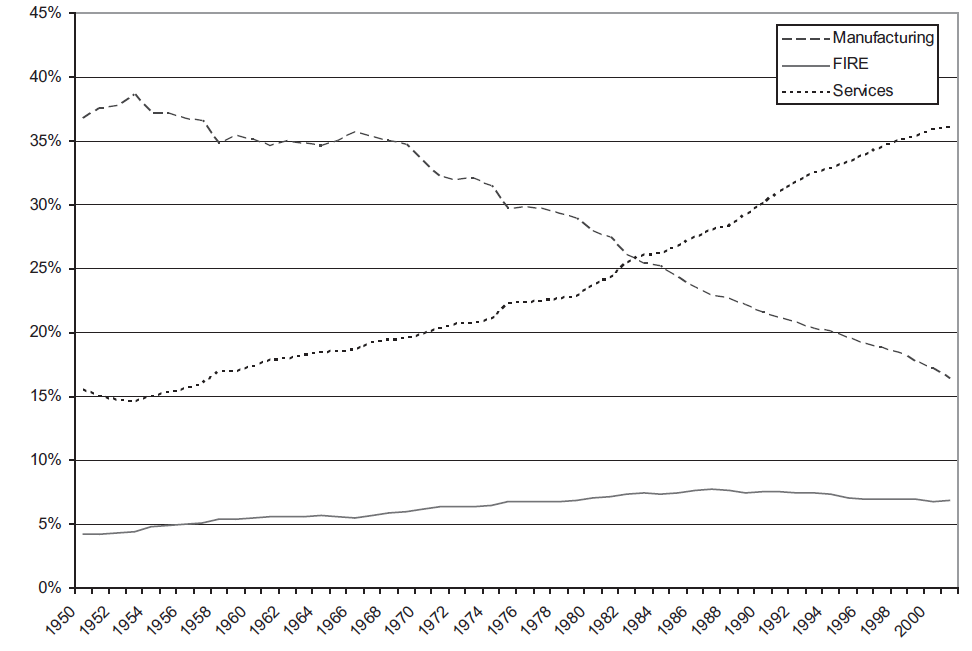 Krippner “The Financialization of the American Economy.”
Relative industry shares of current-dollar GDP in US economy, 1950-2001
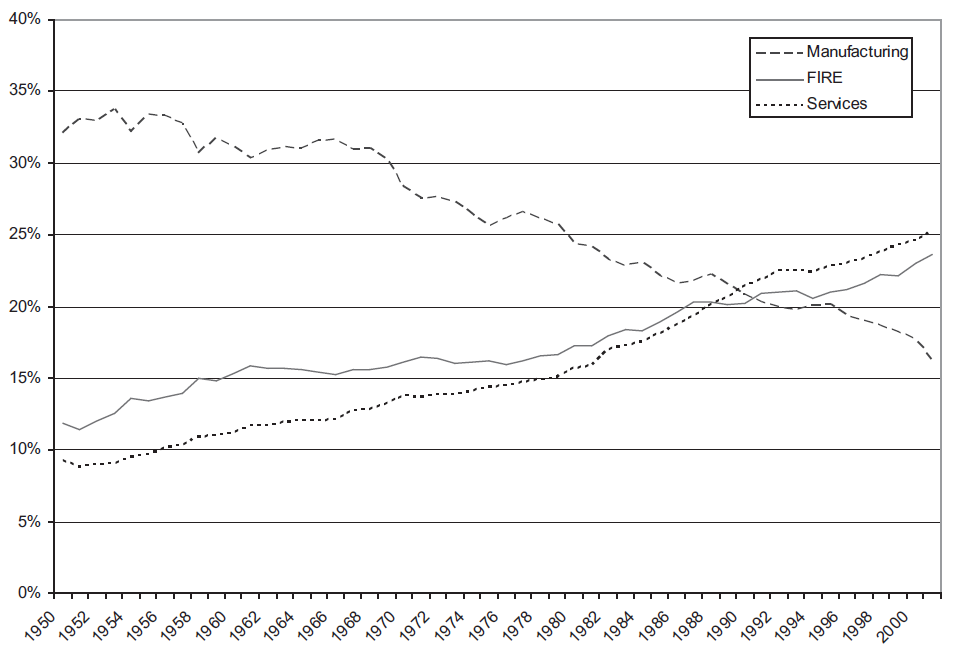 Krippner “The Financialization of the American Economy.”
Relative industry shares of corporate profits in US economy, 1950-2001
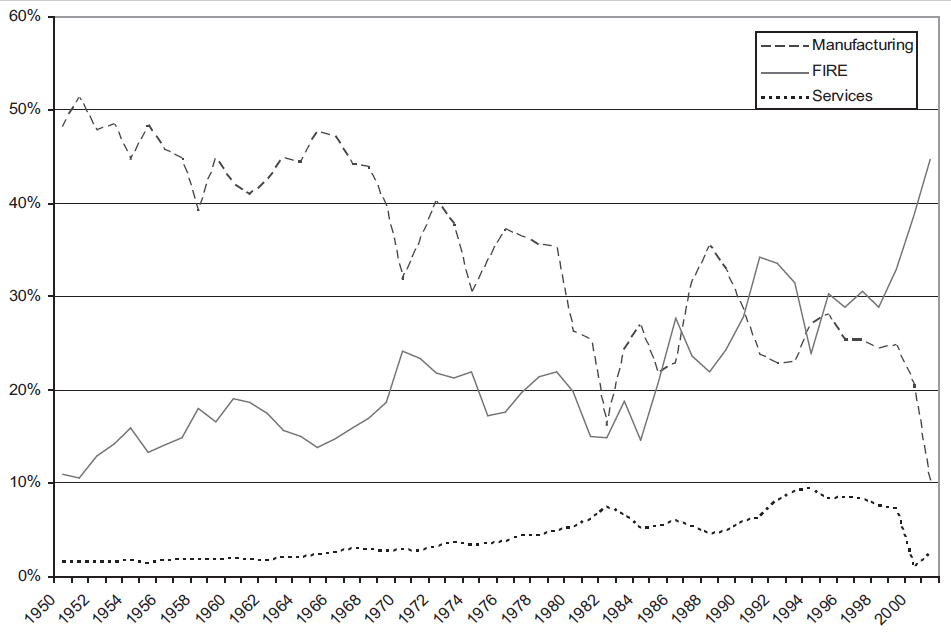 Krippner “The Financialization of the American Economy.”
Ratio of portfolio income to cash flow for US non-financial corporations, 1950-2001
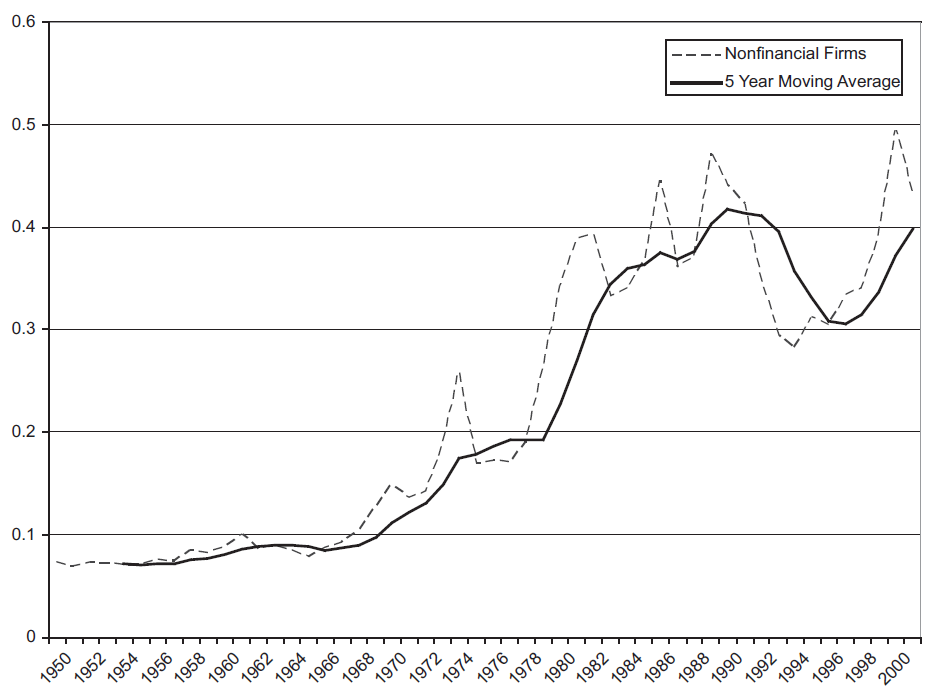 Krippner “The Financialization of the American Economy.”
Ratio of portfolio income to cash flow for US manufacturing and non-manufacturingindustries, 1950-2001
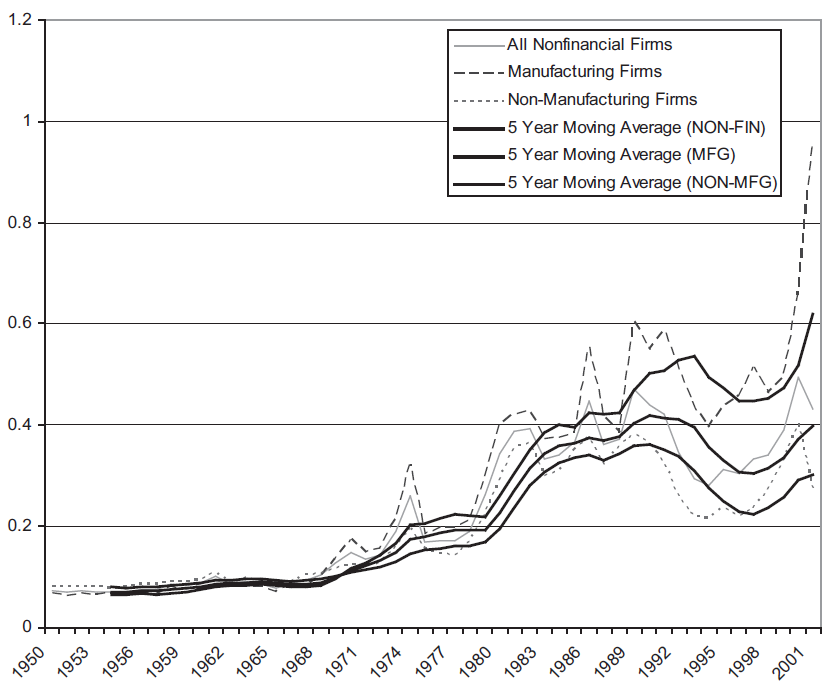 Krippner “The Financialization of the American Economy.”
Share of total portfolio income accounted for by individual components for USnon-financial corporations, 1950-2001
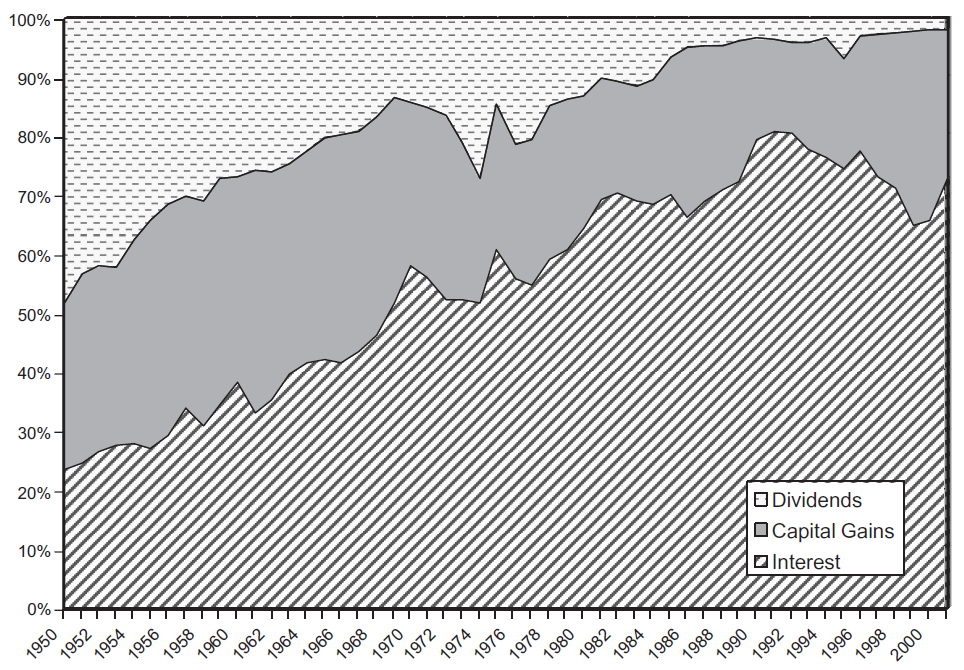 Krippner “The Financialization of the American Economy.”
Bibliography
Krippner, Greta R. “The Financialization of the American Economy.” Socio-Economic Review 3 (2005): 173‐208.

Davis, Gerald F. and Suntae Kim. “Financialization of the Economy.” Annual Review of Sociology 41 (2015): 203-221. 

Foster, J. B. “The Financialization of Capitalism.” Monthly Review: An Independent Socialist Magazine 58 (2007): 1-14.

Krippner Greta R. Capitalizing on Crisis: The Political Origins of the Rise of Finance. Harvard, 2012

Tomaskovic-Devey, Donald and Ken-Hou Lin. “Income Dynamics, Economic Rents, and the Financialization of the U.S. Economy.” American Sociological Review 76.4 (2011): 538-559.

van der Zwan, Natascha. “Making Sense of Financialization.” Socio-Economic Review 12.1 (2014): 99-129.
3. Practice Problems
Practice Problem 1
What is the value of a stock that is expected to pay a constant dividend of $6.00/year, if the discount rate is 7%?
Practice Problem 2
What is the value of a stock that is expected to pay a dividend of $6.00 next year increasing at 3% forever, if the discount rate is 7%?
Practice Problem 3
What is the value of a stock that has just paid a dividend of $6.00 which is decreasing at 2% forever, if the discount rate is 7%?
Practice Problem 4
What level of dividend growth should we expect for a firm that has a dividend payout rate of 30% and a return on equity of 7%?
Practice Problem 5
A firm has a ROE of 19%. earnings are $4.00 of which $3.00 will be paid out in dividends. If the capitalization rate is 8%. What is the value of a share, assets in-place and PVGO?

1. Find the dividend growth rate:
Practice Problem 5 (cont’d)
A firm has a ROE of 19%. Earnings are $4.00 of which $3.00 will be paid out in dividends. If the capitalization rate is 8%. What is the value of a share, assets in-place and PVGO?

2. Find the price:
Practice Problem 5 (cont’d)
A firm has a ROE of 19%. Earnings are $4.00 of which $3.00 will be paid out in dividends. If the capitalization rate is 8%. What is the value of a share, assets-in-place and PVGO?

3. Find the value of assets-in-place:
Practice Problem 5 (cont’d)
A firm has a ROE of 19%. Earnings are $4.00 of which $3.00 will be paid out in dividends. If the capitalization rate is 8%. What is the value of a share, assets in-place and PVGO?

4. Find the value of PVGO:
4. Excel Skills
Histograms
Histograms